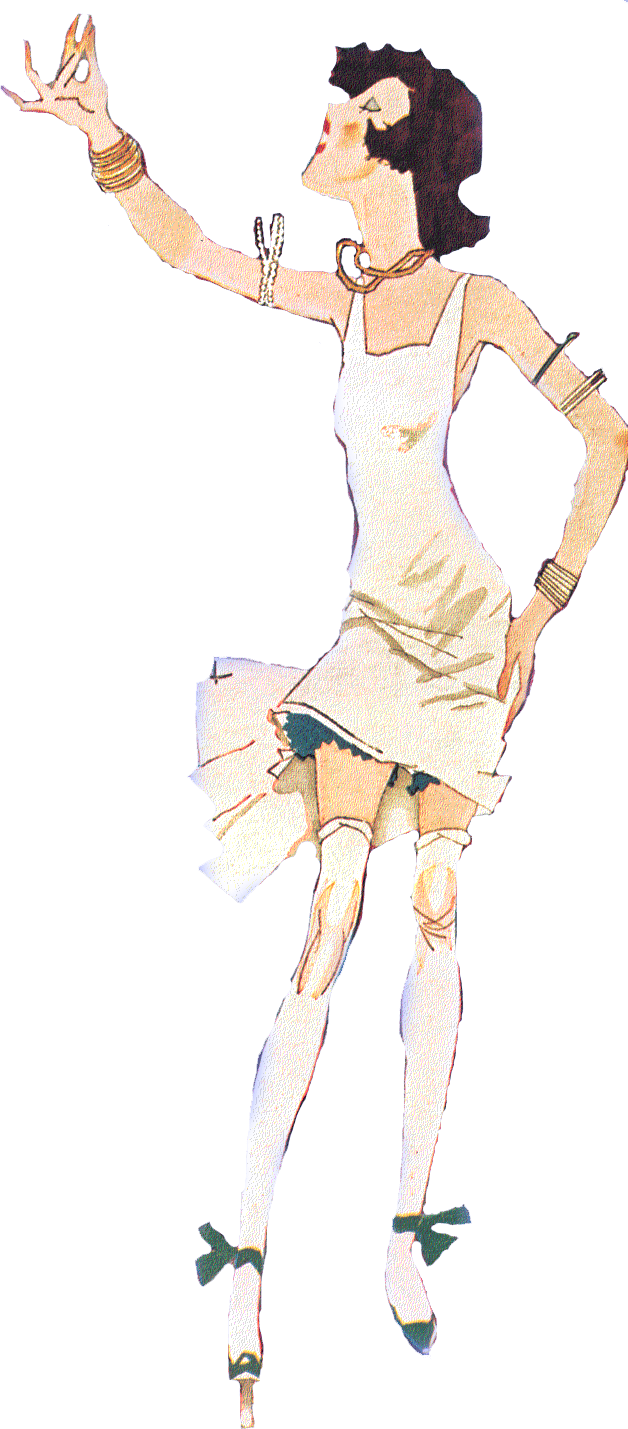 All That Jazz

Dr. King-Owen
United States History
Liberating Women
More Women Working Outside the Home 
Declining Birth Rates (down 11%)
Margaret Sanger and Birth Control – fight for reproductive freedom
Equal Rights and Voting
19th Amendment (only 46% of women voted)
Equal Rights Amendment (1923) - failed
Flappers
Sexual liberation
Dancing, drinking, smoking
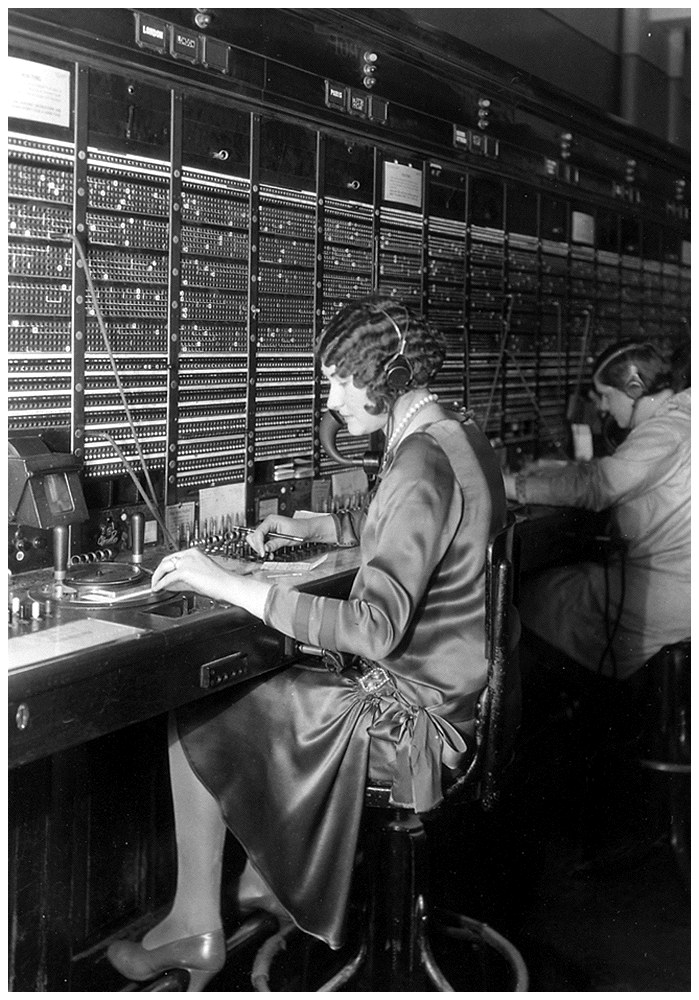 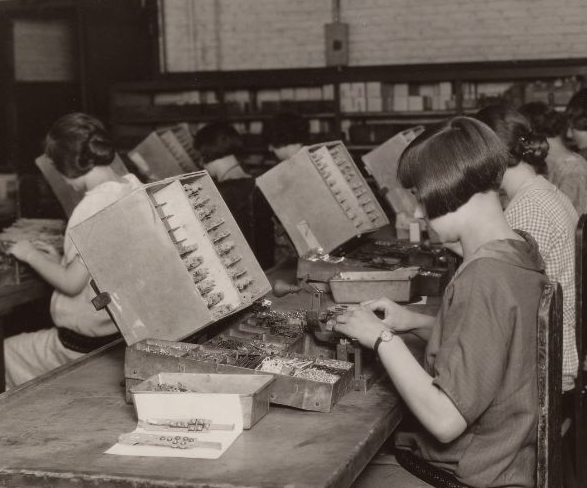 [Speaker Notes: Western Electric – women building electrical equipment]
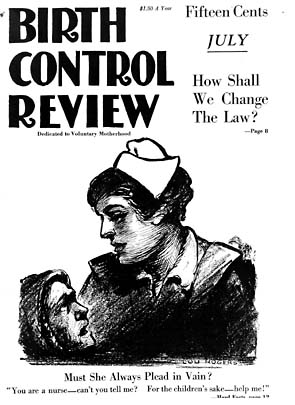 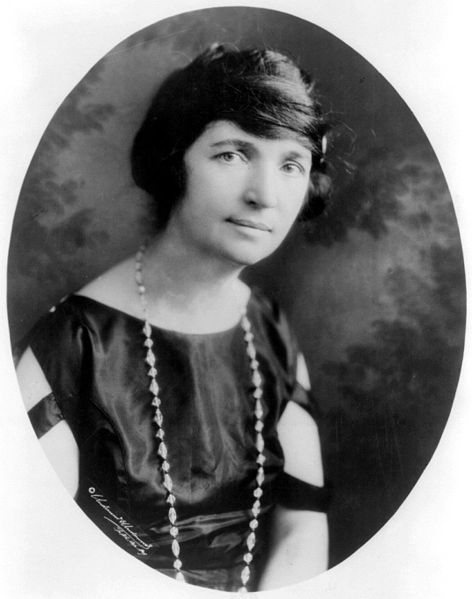 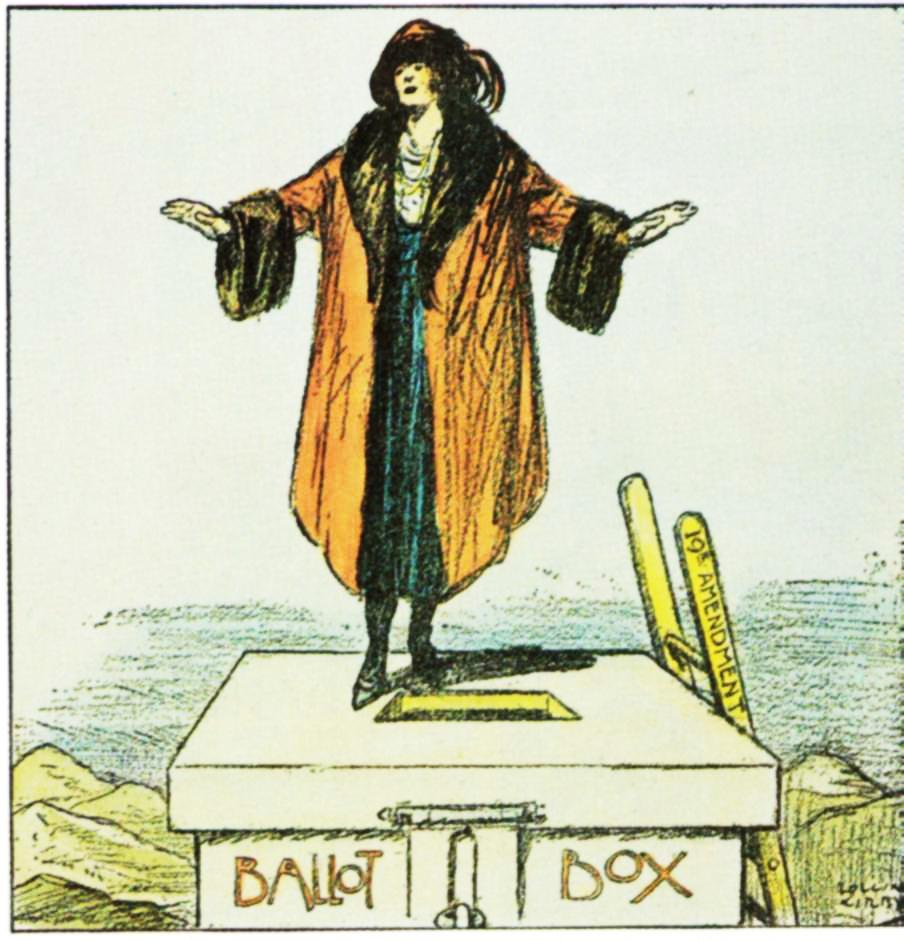 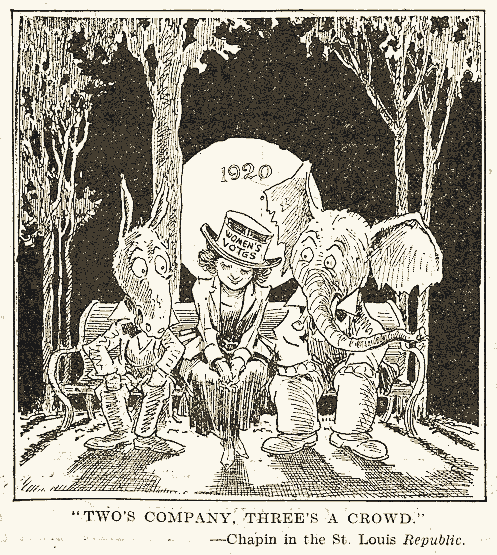 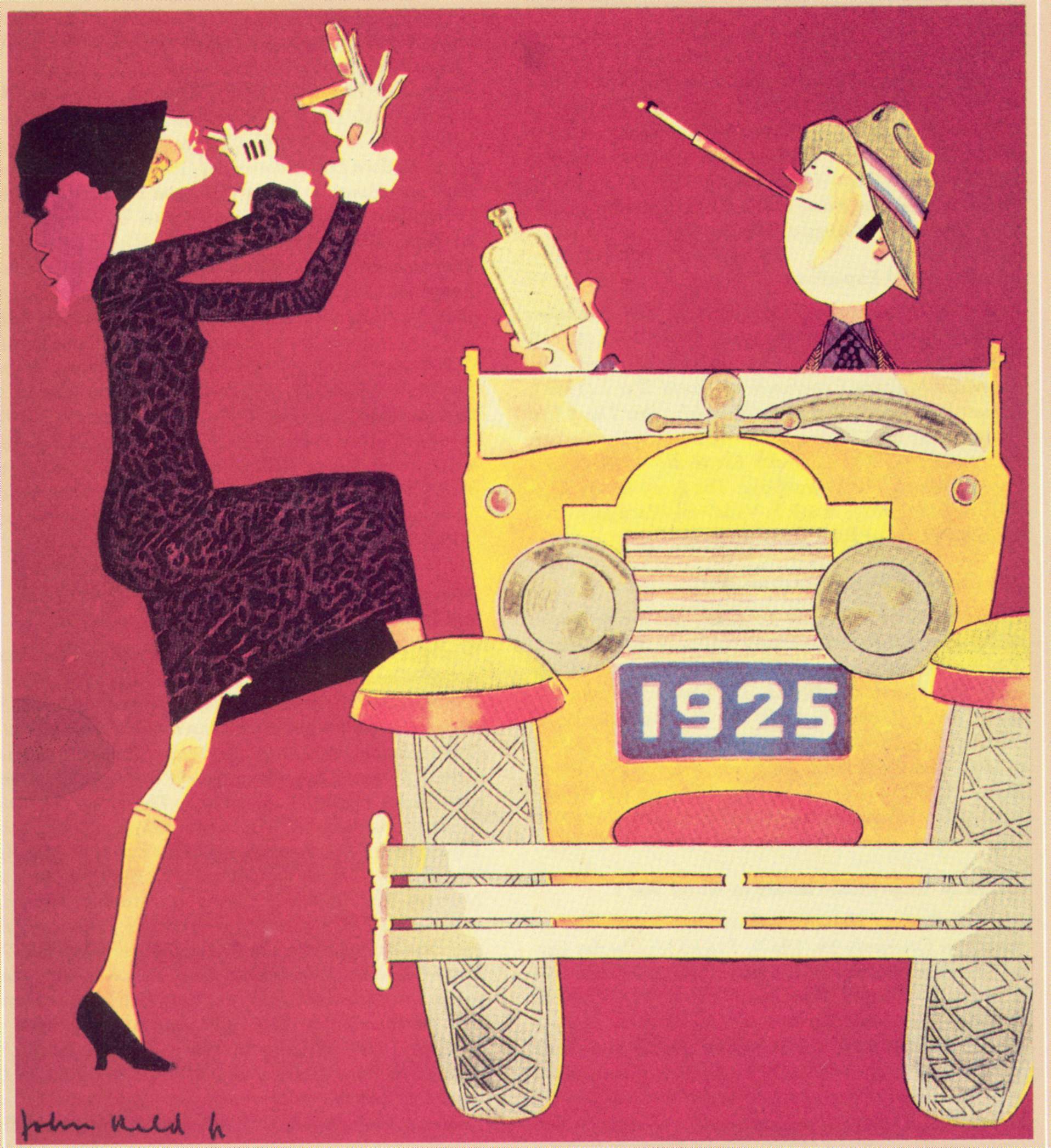 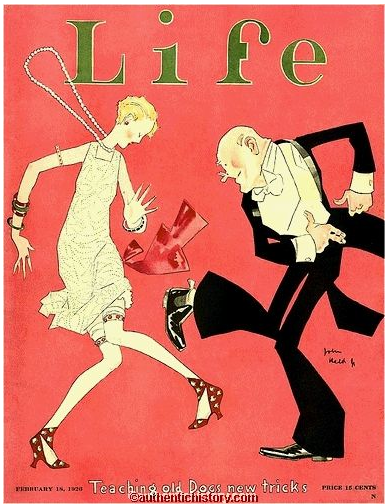 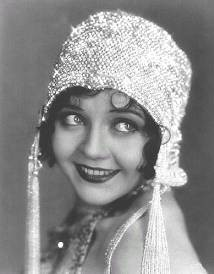 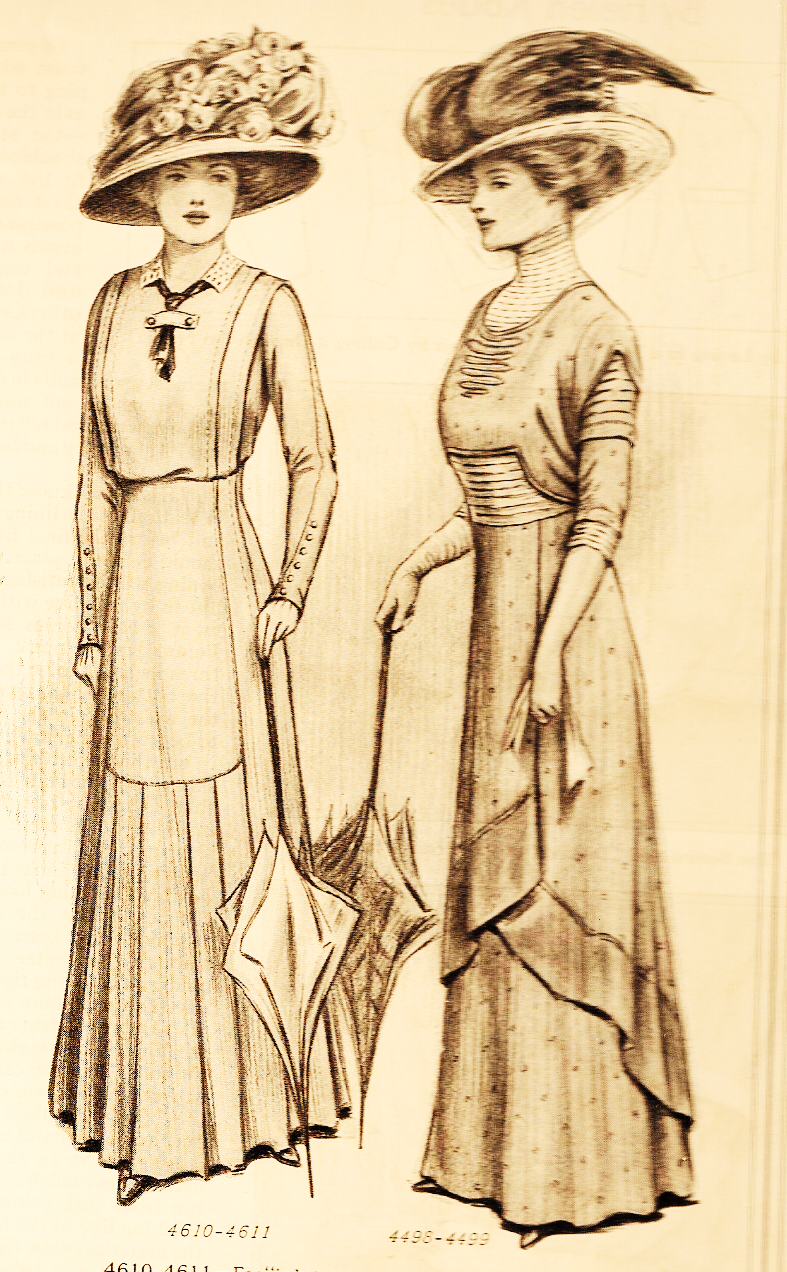 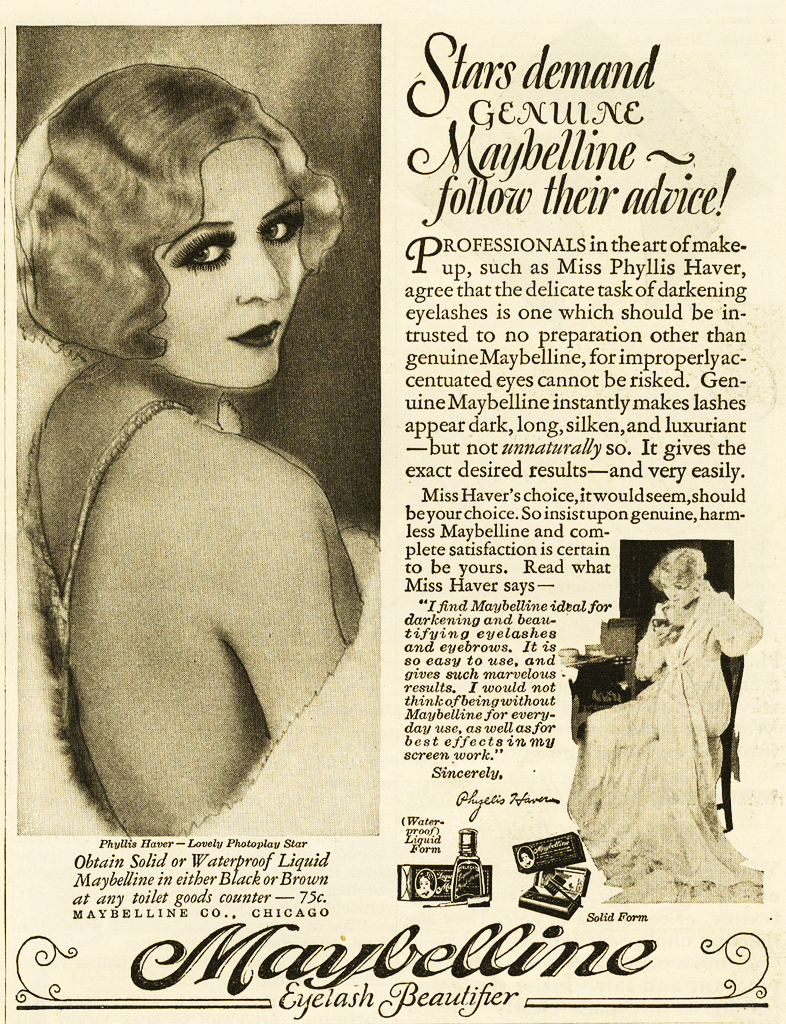 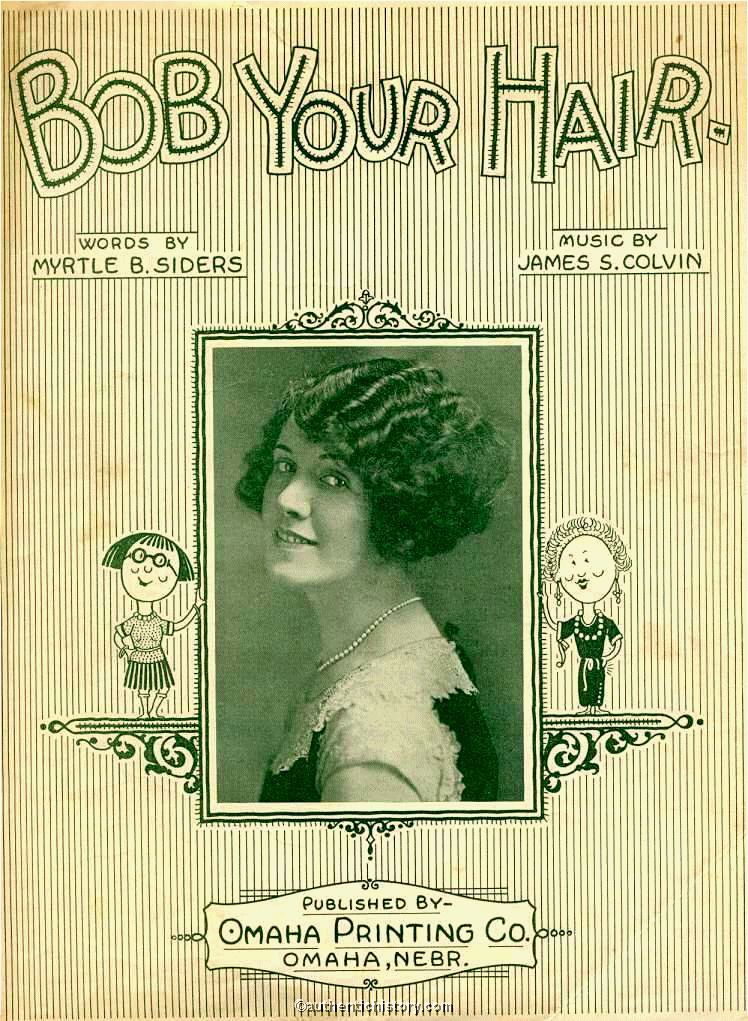 That long hair wins mans devotionIs a Horse and Buggy notion,In these days of locomotion in the airIf you would look cute and prettylike the girls do in the cityCan the small town stuff by wittyBob your hair.
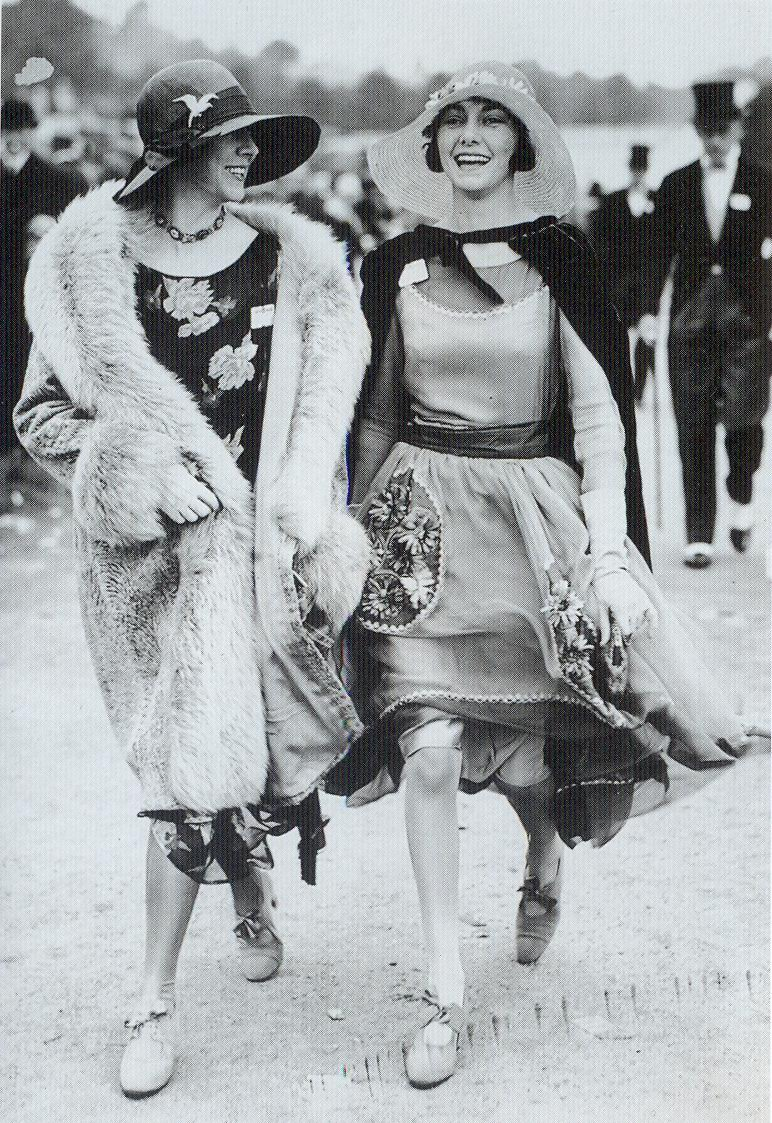 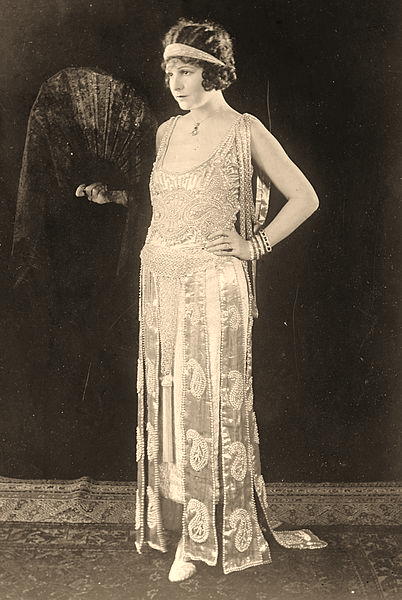 Prohibition
18th Amendment (1920) – sale, transportation, or making alcohol illegal
Supported by rural, Protestants, KKK
Unintended Consequences
Increased crime 
Gangsters (Al Capone)
Speakeasies (private drinking clubs)
Bootlegging (making illegal hooch)
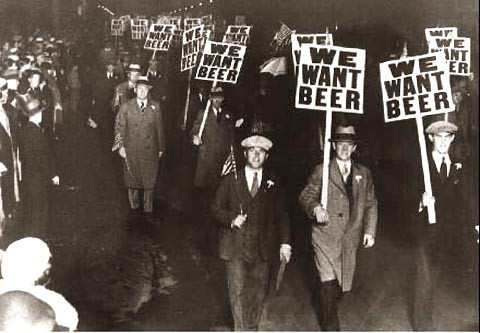 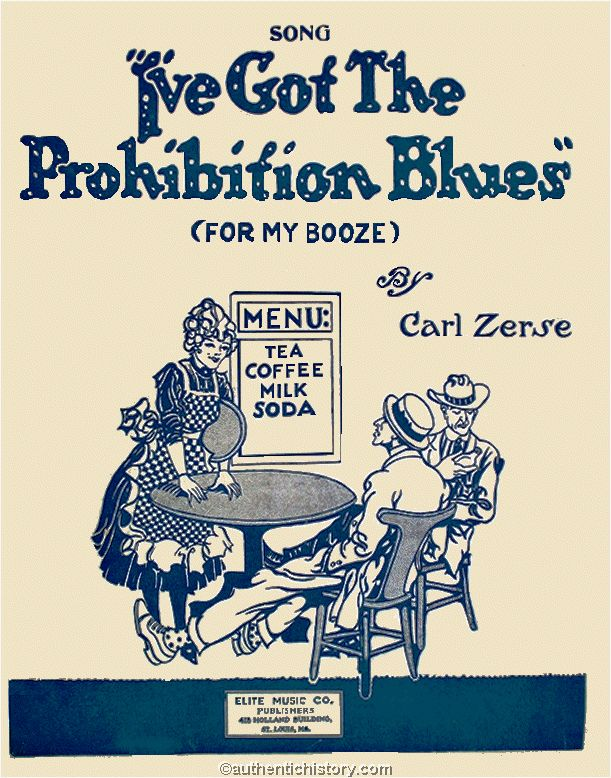 I'm so thirsty that I'm blue,Old friend Booze I long for you,I never knew that I'd miss you,The way I do Boo-hoo, Boo-hoo,Anheuser Busch has ceased to bloom,Now my life is filled with gloom,My tongue's crackin' I'm so drySince the country's gone Prohi:

I've got the Prohibition BluesI've got the Prohibition BluesNow when I take a drink that sky juice at the sink,Just makes me cry and sighFor dear old Rock and RyeI've got the Prohibition BluesI've got the Prohibition Blues,In memory of beer I'll shed a tear, a bitter tear,All 'round the town I toddle,I'm a molly coddle*,I've got the Prohibition Blues, for my booze,I've got the Blues, for my booze.
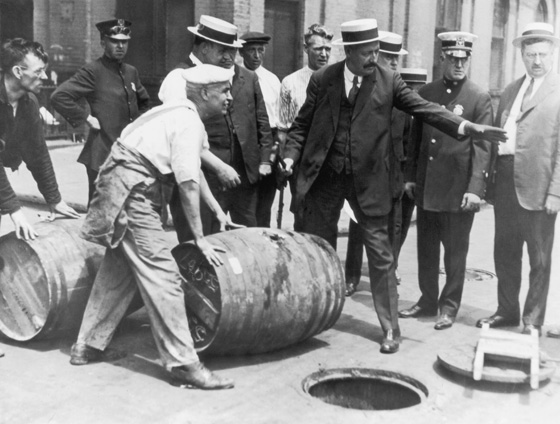 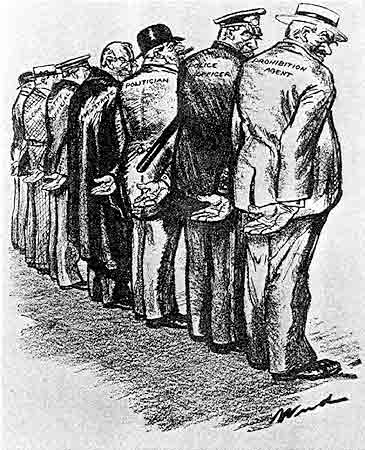 The National Gesture,
1926
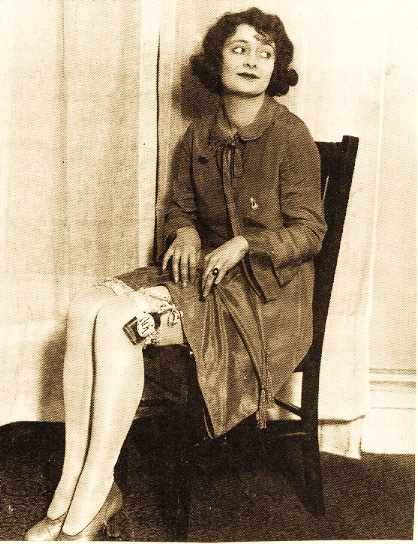 “…right up here is where I store the juice….”
-Chicago
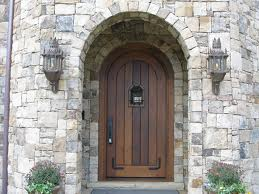 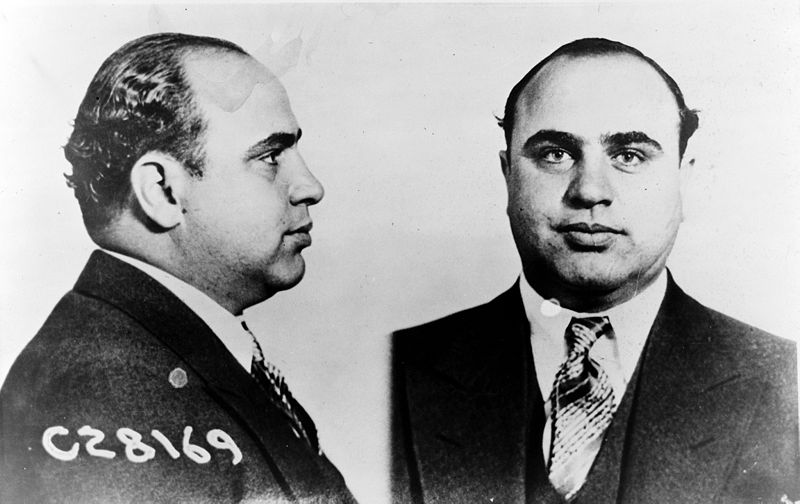 Was Prohibition effective?
Impact of Prohibition in Philadelphia, 1919-1925
All That Jazz
Jazz originates in West African music
Soundtrack of the 1920s:  fast, fun, and forbidden
Jazz goes “White”
George Gershwin’s Rhapsody in Blue – “classical” piano piece but infused with jazz
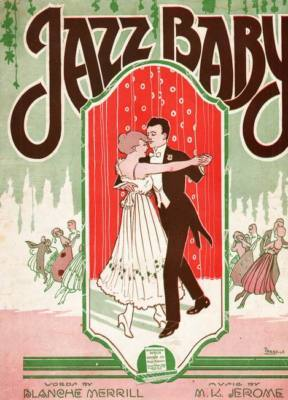 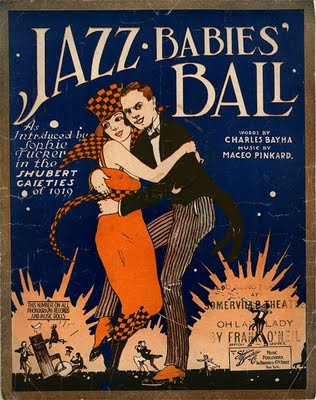 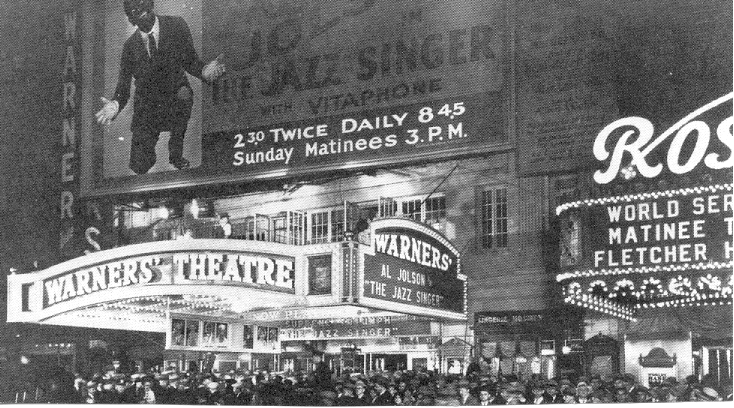